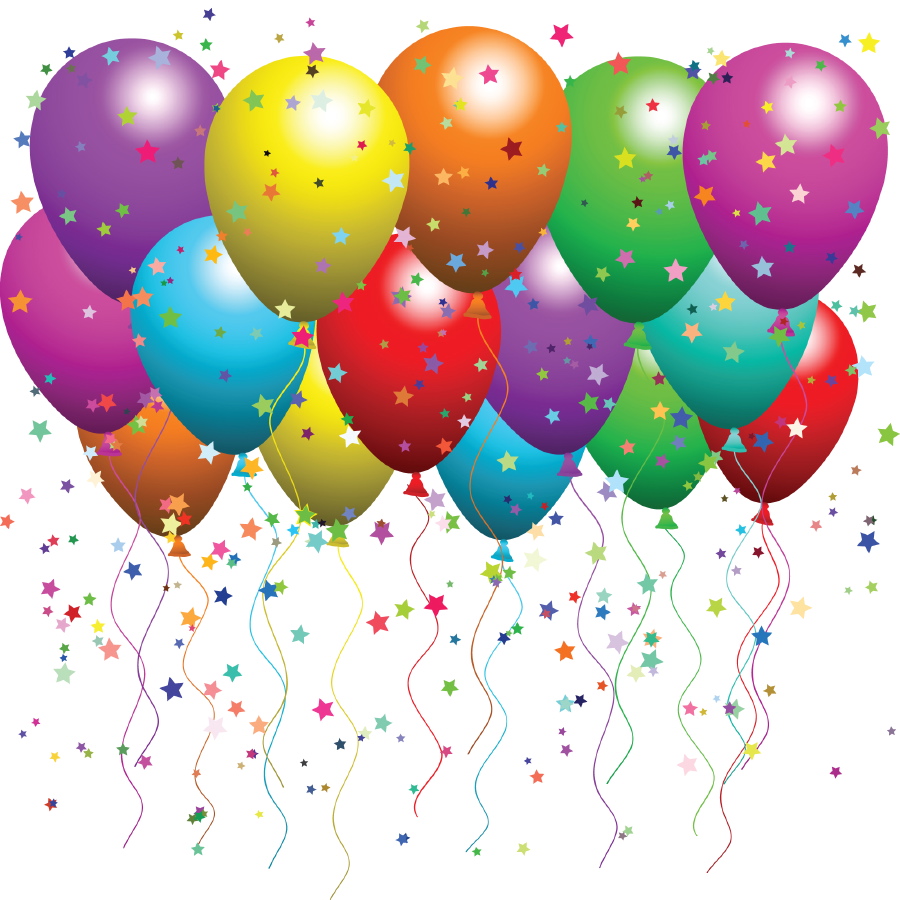 Behavior of Gases
What is a Gas??
A gas is a state of matter that has NO definite volume and NO definite shape
Gas Behavior Laws
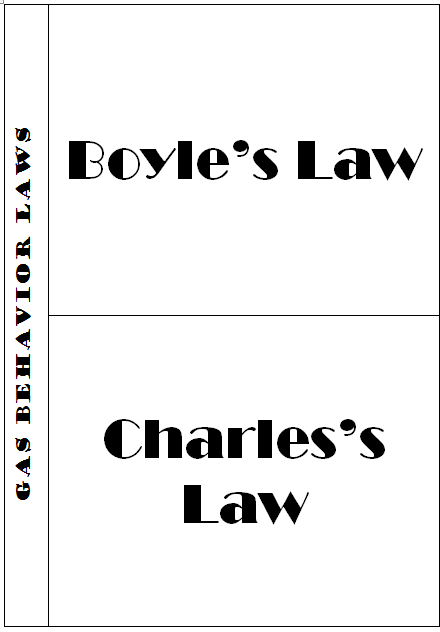 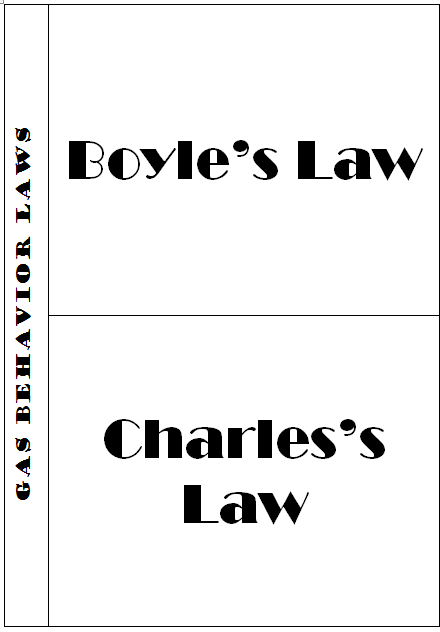 At a constant temperature, the volume of gas will do the opposite of the pressure.  So if the volume increases, the pressure will decrease.
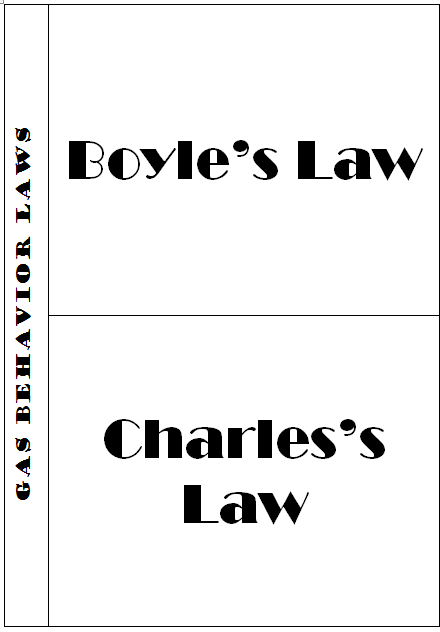 At a constant temperature, the volume of gas will do the opposite of the pressure.  So if the volume increases, the pressure will decrease.
At a constant pressure, the volume of gas changes in the same way that the temperature changes.  So if the temperature increases, the volume of the gas will increase.
Boyle’s Law describes a relationship between ____________  and ___________.


Charles’s Law describes a relationship between  _____________ and __________.
Boyle’s Law describes a relationship between ____________  and ___________.


Charles’s Law describes a relationship between  _____________ and __________.
VOLUME
Boyle’s Law describes a relationship between ____________  and ___________.


Charles’s Law describes a relationship between  _____________ and __________.
PRESSURE
VOLUME
Boyle’s Law describes a relationship between ____________  and ___________.


Charles’s Law describes a relationship between  _____________ and __________.
PRESSURE
VOLUME
VOLUME
Boyle’s Law describes a relationship between ____________  and ___________.


Charles’s Law describes a relationship between  _____________ and __________.
PRESSURE
VOLUME
TEMPERATURE
VOLUME